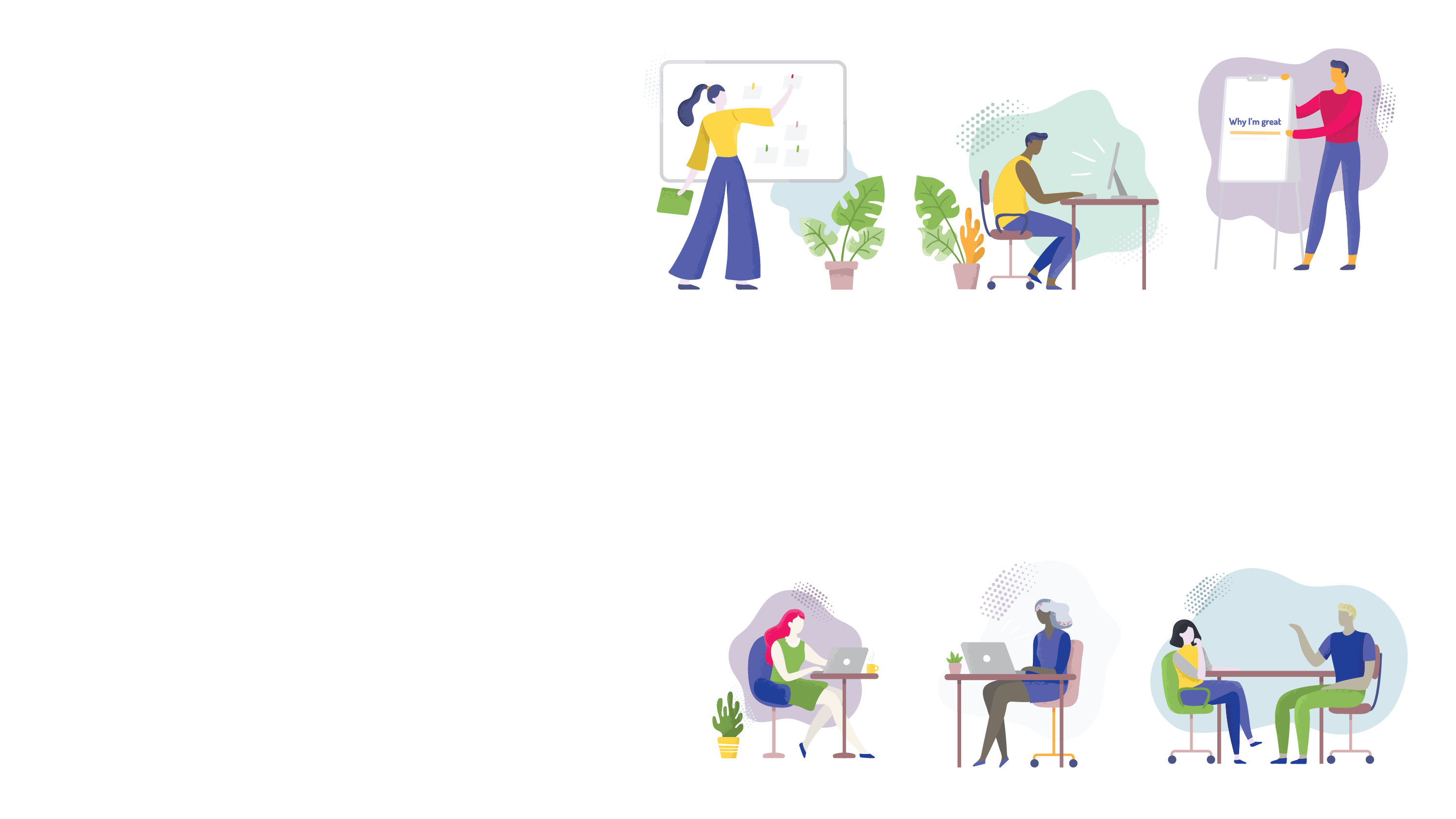 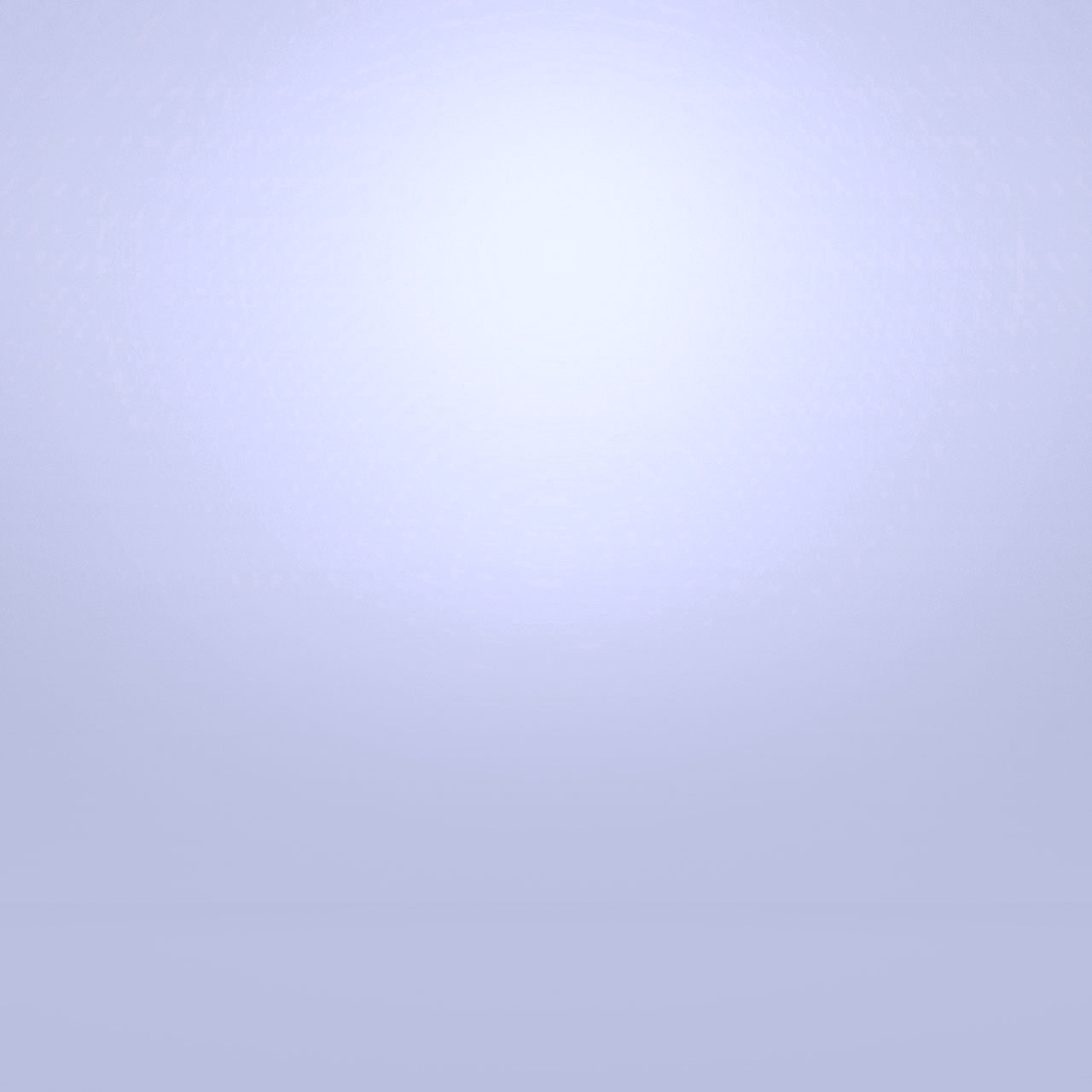 Discussion On
The elevator pitch
Speakers:Taran WassonAnna Stefanovici
July 28, 2020elevator pitch
PRESENTATION
CONTENTS
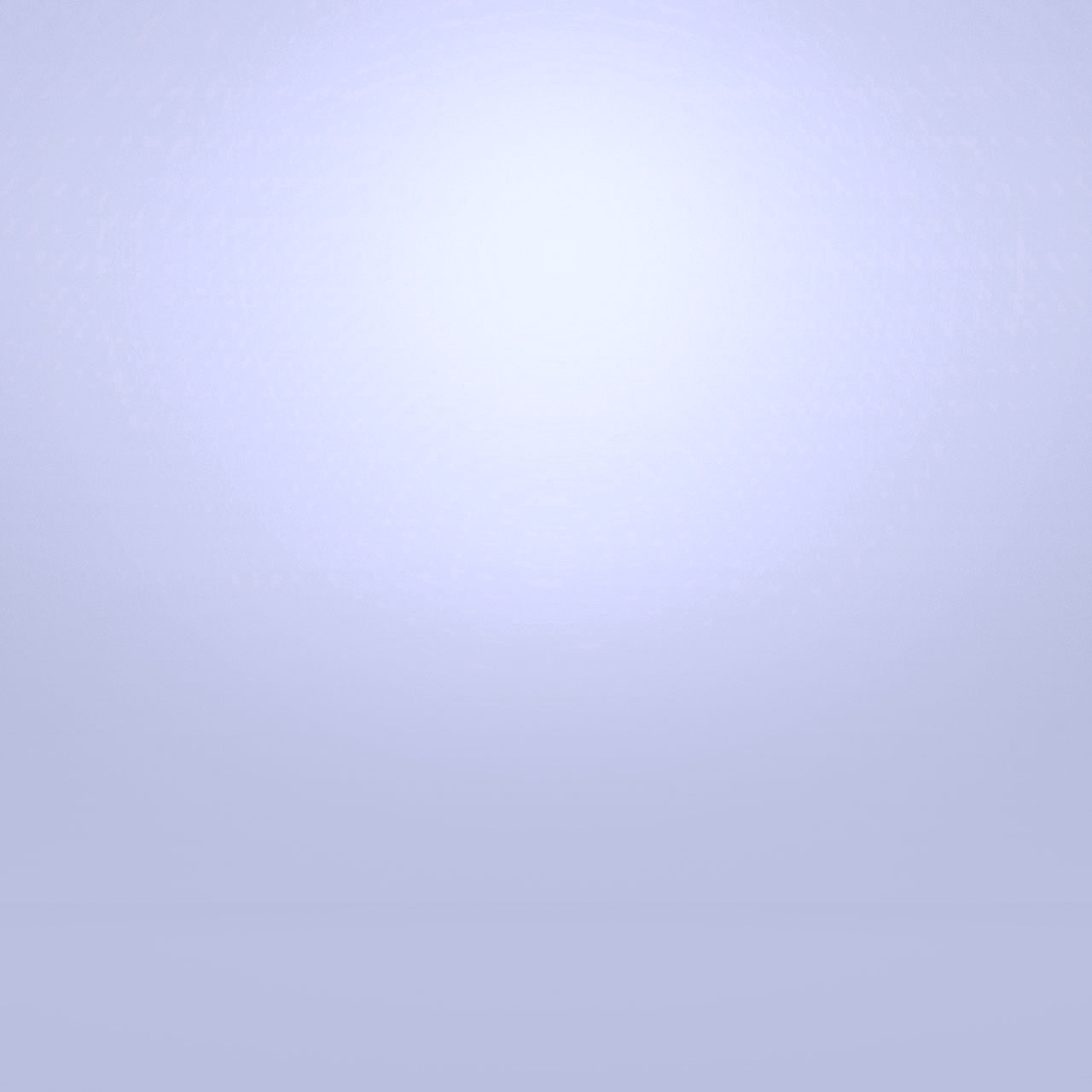 Introductions
Icebreaker Activity
Purpose of an Elevator Pitch
Elevator Pitch Principles
Where, When and How to Connect
Question Period
Resources
Staying in touch
Everyone
Hello
- Taran Wasson & Anna Stefanovici
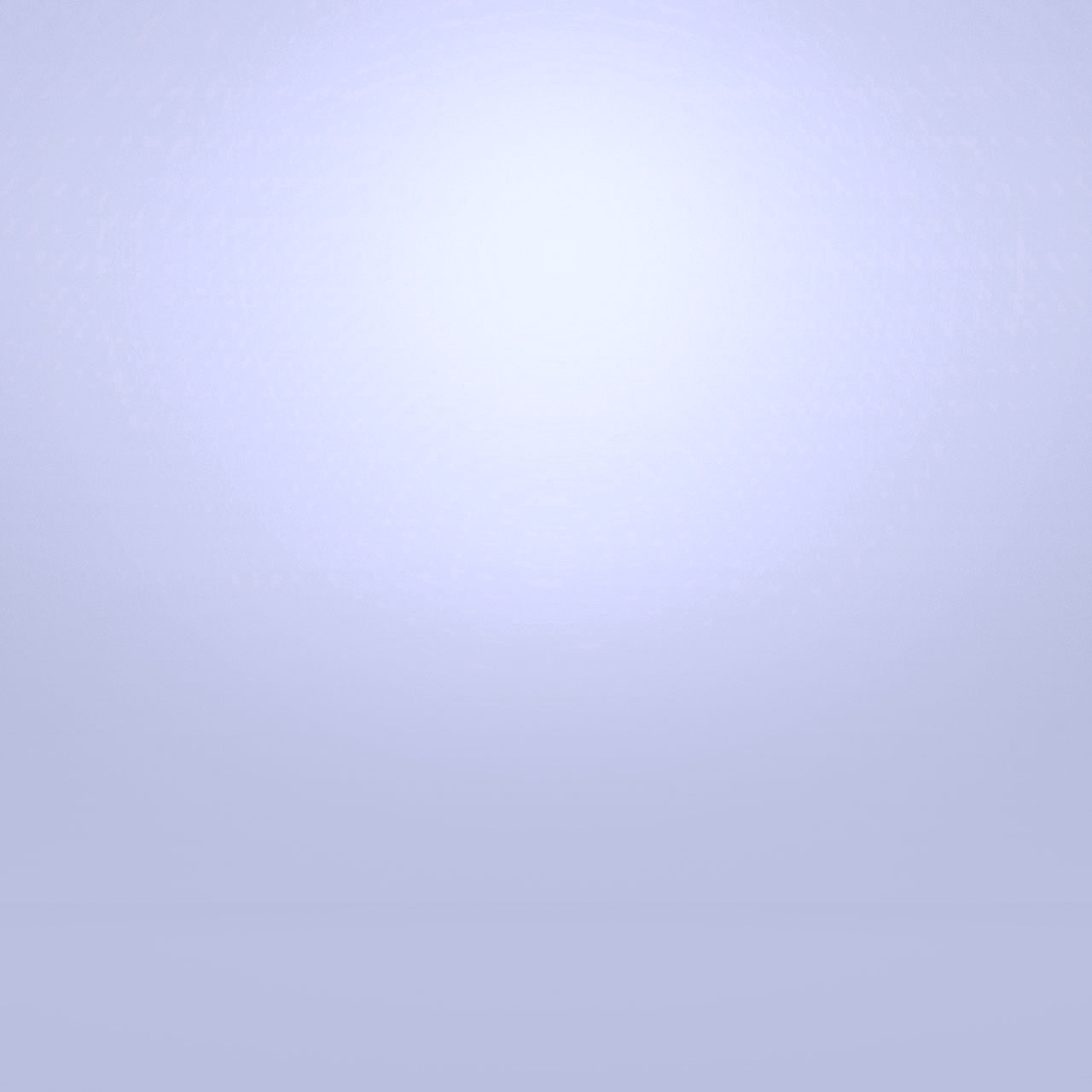 Icebreaker Activity
E
B
o
r
u
Y
S
E
L
F
B
E
S
T
A
B
C
D
E
F
G
H
I
J
K
L
M
N
O
P
Q
R
S
T
U
V
W
X
Y
Z
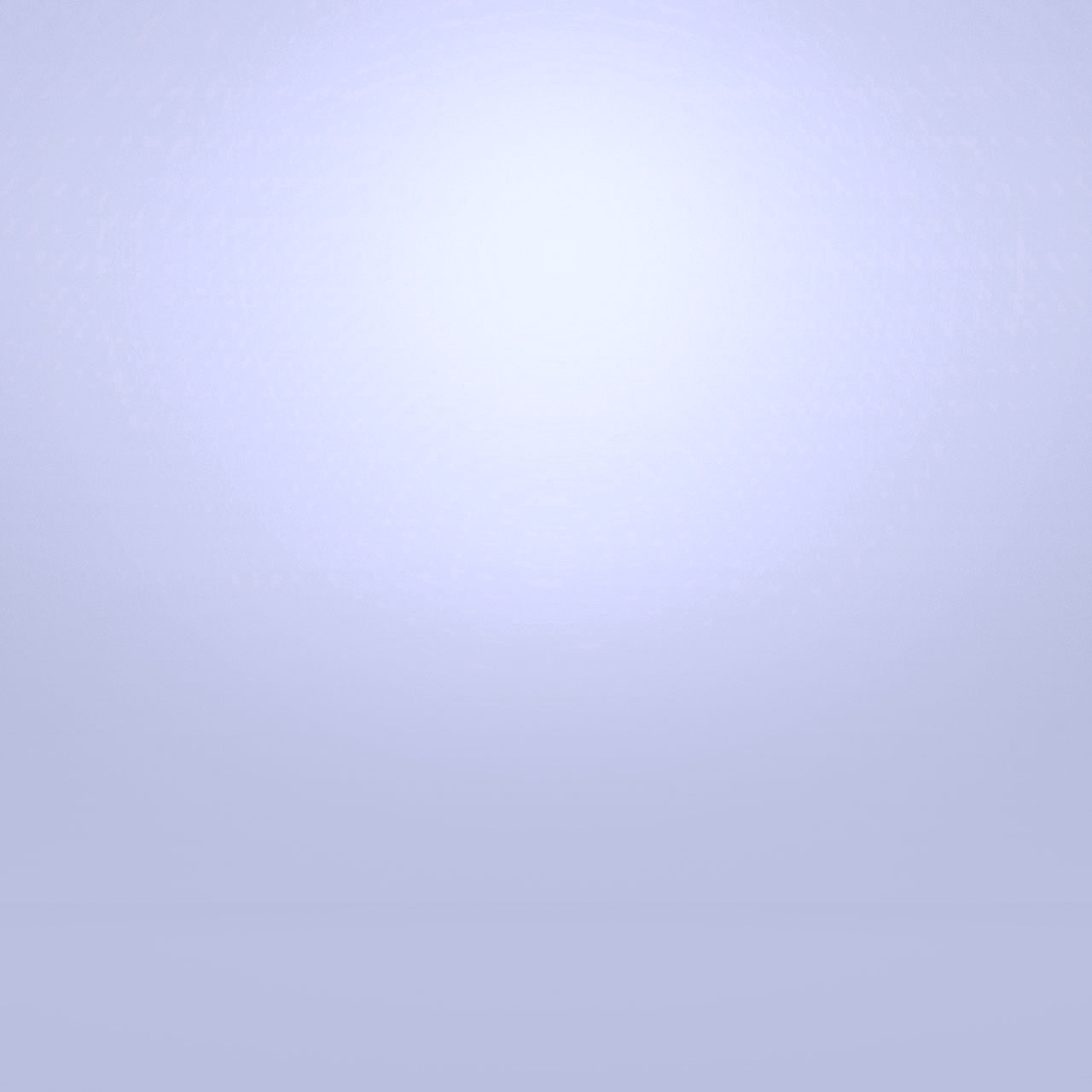 Purpose of an elevator pitch
To make an introduction

To connect with another person

To leave a positive impression
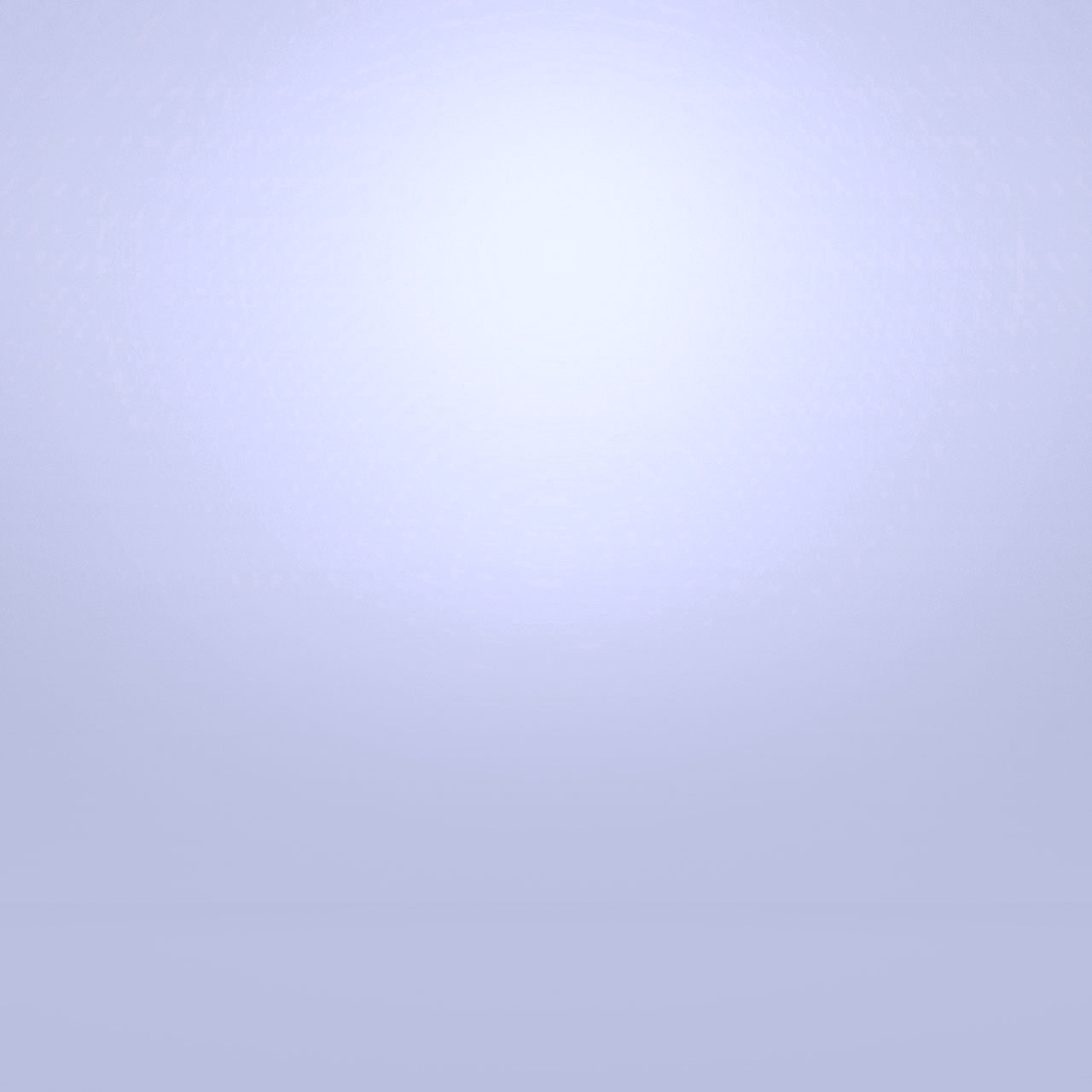 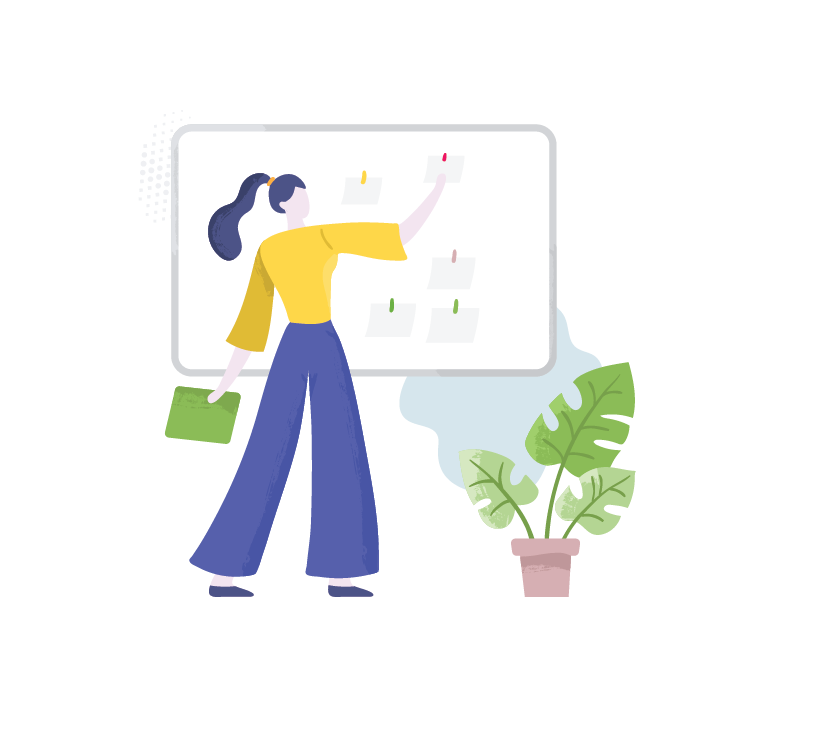 Elements to consider
Professional
Skills? Work? Experience?
Volunteering? 

Personal
Any awards? 
Achievements (e.g., athletic)?
Volunteering? 

Personality
A sense of humour
Confidence, good body language
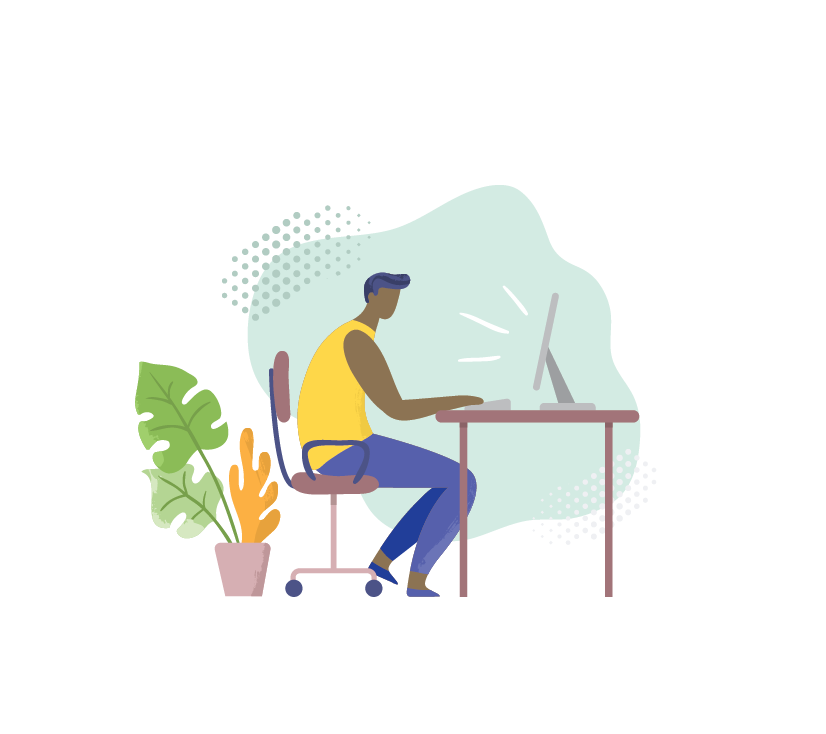 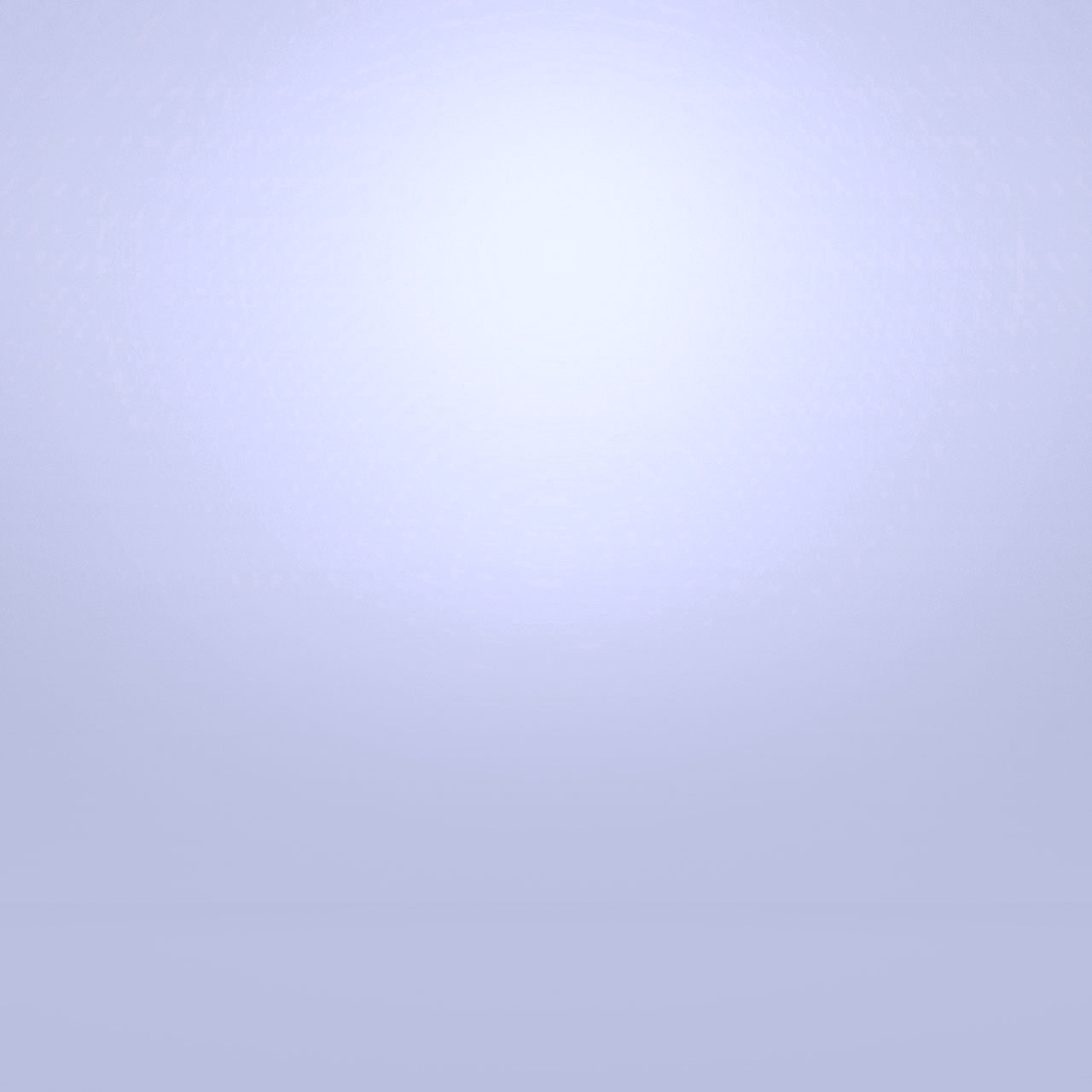 Practice a little
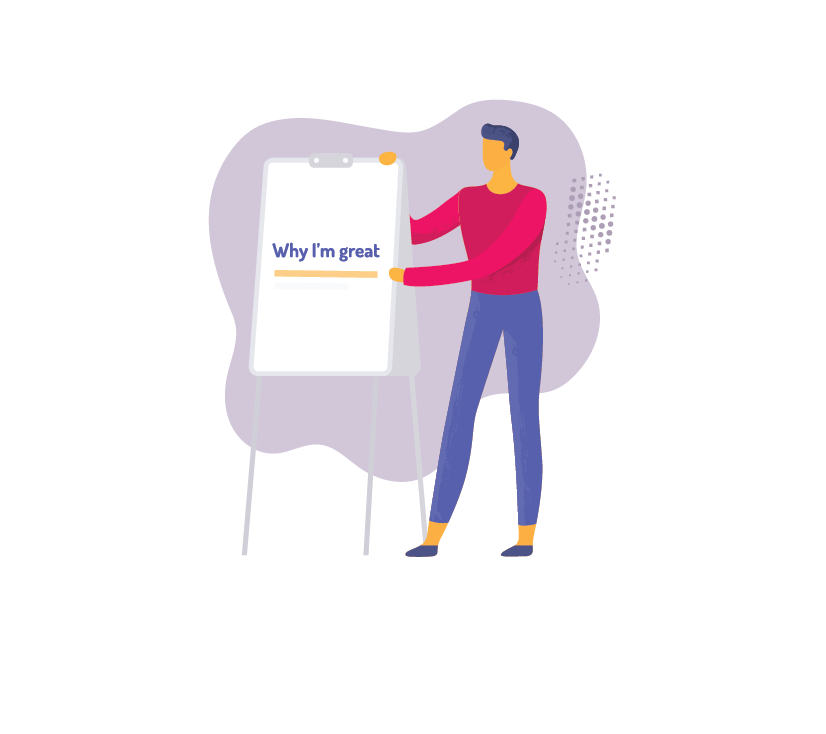 Remember to be genuine, networking is not a science, and be kind to yourself.

What if you really were on an elevator with someone you admire, think on that, what would you say? 
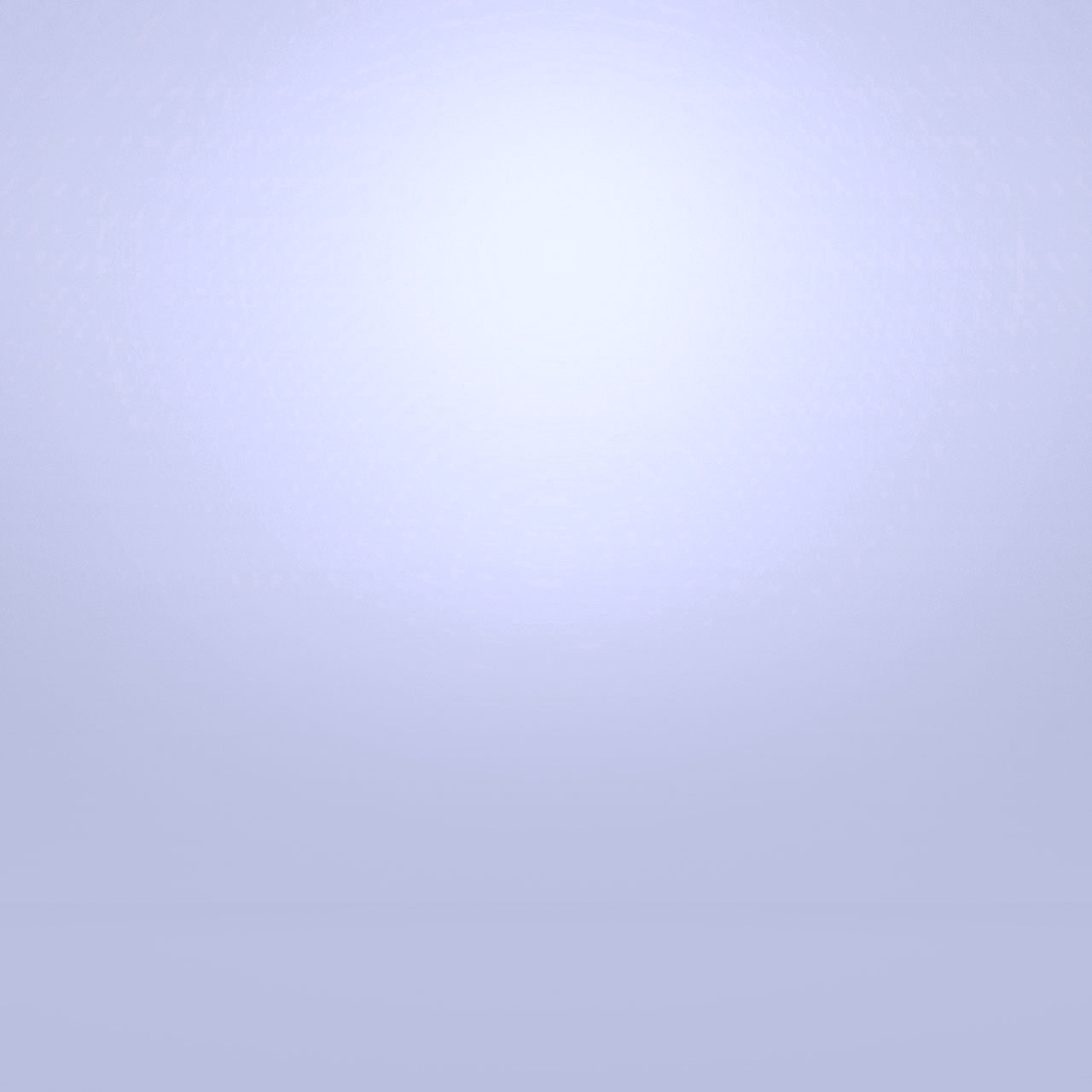 Elevator Pitch Principles
01
02
№
№
relationship
Be genuine
Be genuine. Networking is an art and not a science. There are many approaches and find one that reflects and suits you.
The key is to begin building a relationship. All relationships are built and based on trust.
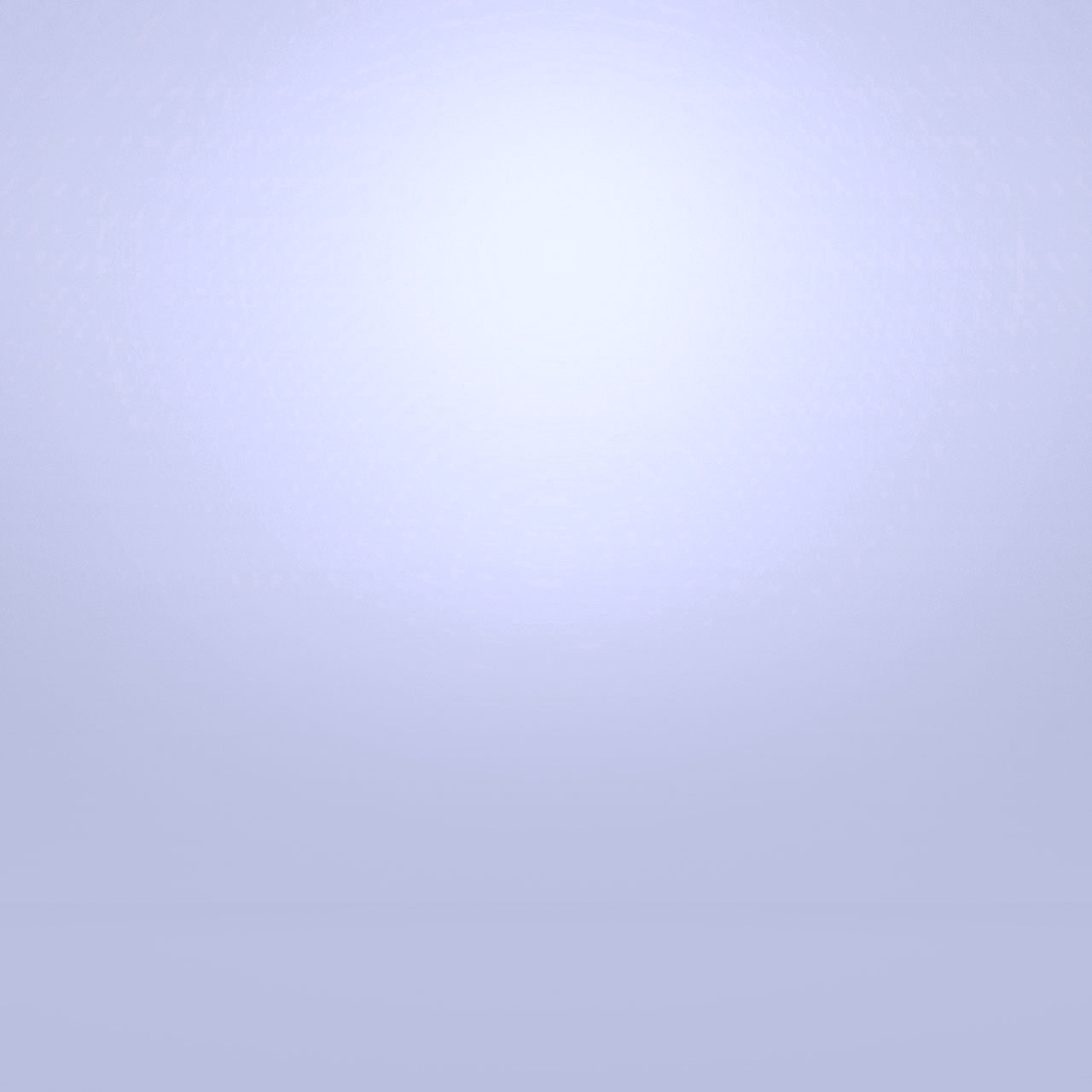 Elevator Pitch Principles
03
04
№
№
approachability
adaptability
Be open and positive. A relationship is a two-way concept, and give more than you get if a conversation develops.
Networking is for everyone. Introverts, extroverts and those in-between (ambiverts).
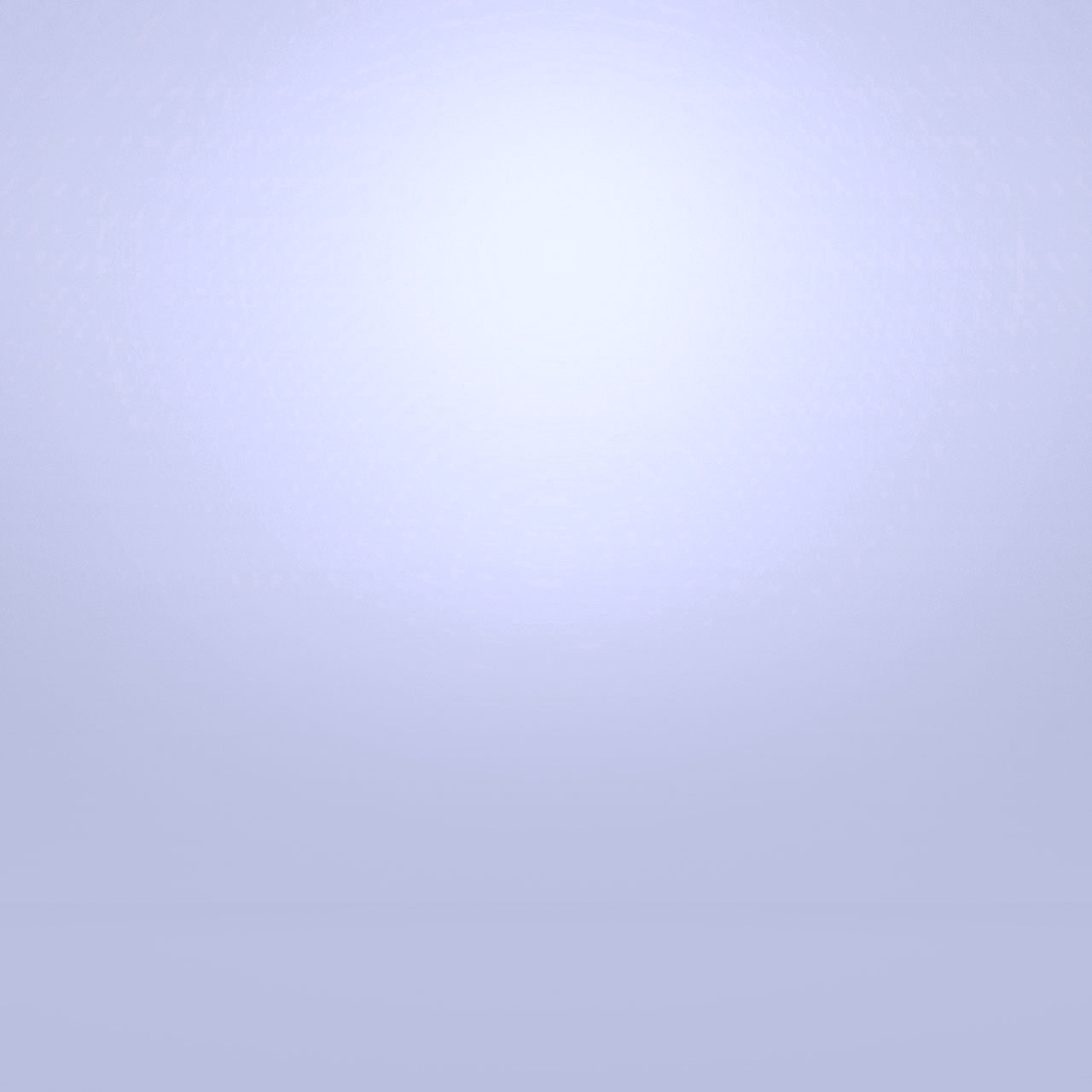 Where, When and How should I connect with others?
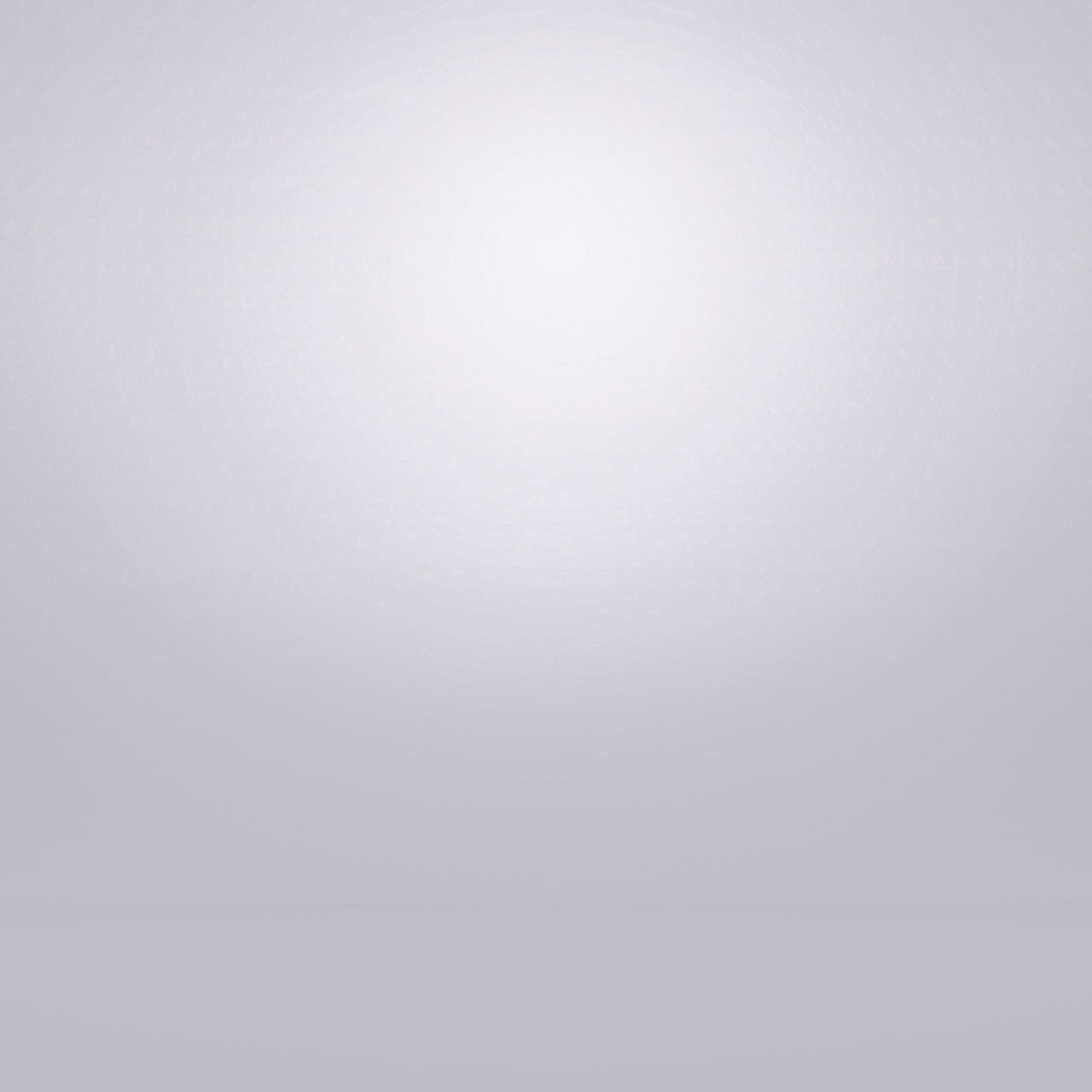 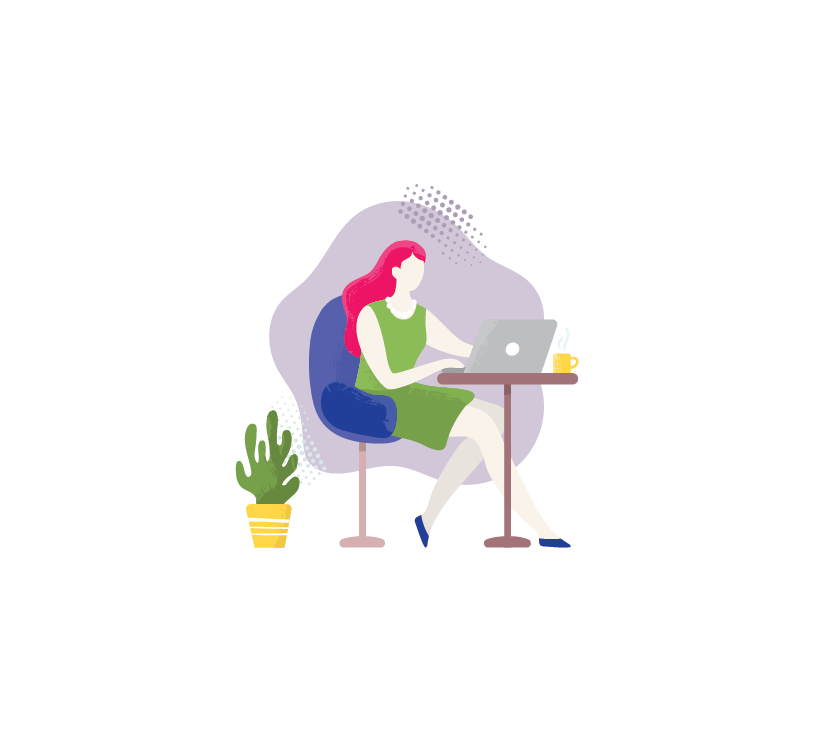 Virtual
Social media is designed for 2-way exchanges

Twitter, LinkedIn – find a medium and engage!

If you do not have one yet, create a LinkedIn profile

Explore the spaces on GC Tools, such as GCConnex. GCCollab lets you connect externally!

Take advantage of Zoom and MS Teams(virtual coffee get-togethers)
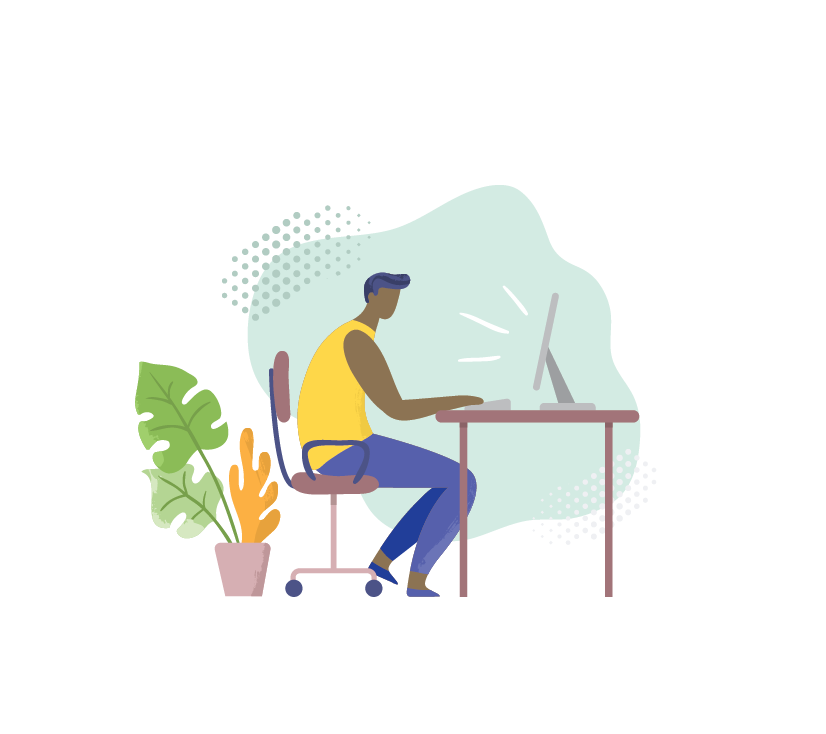 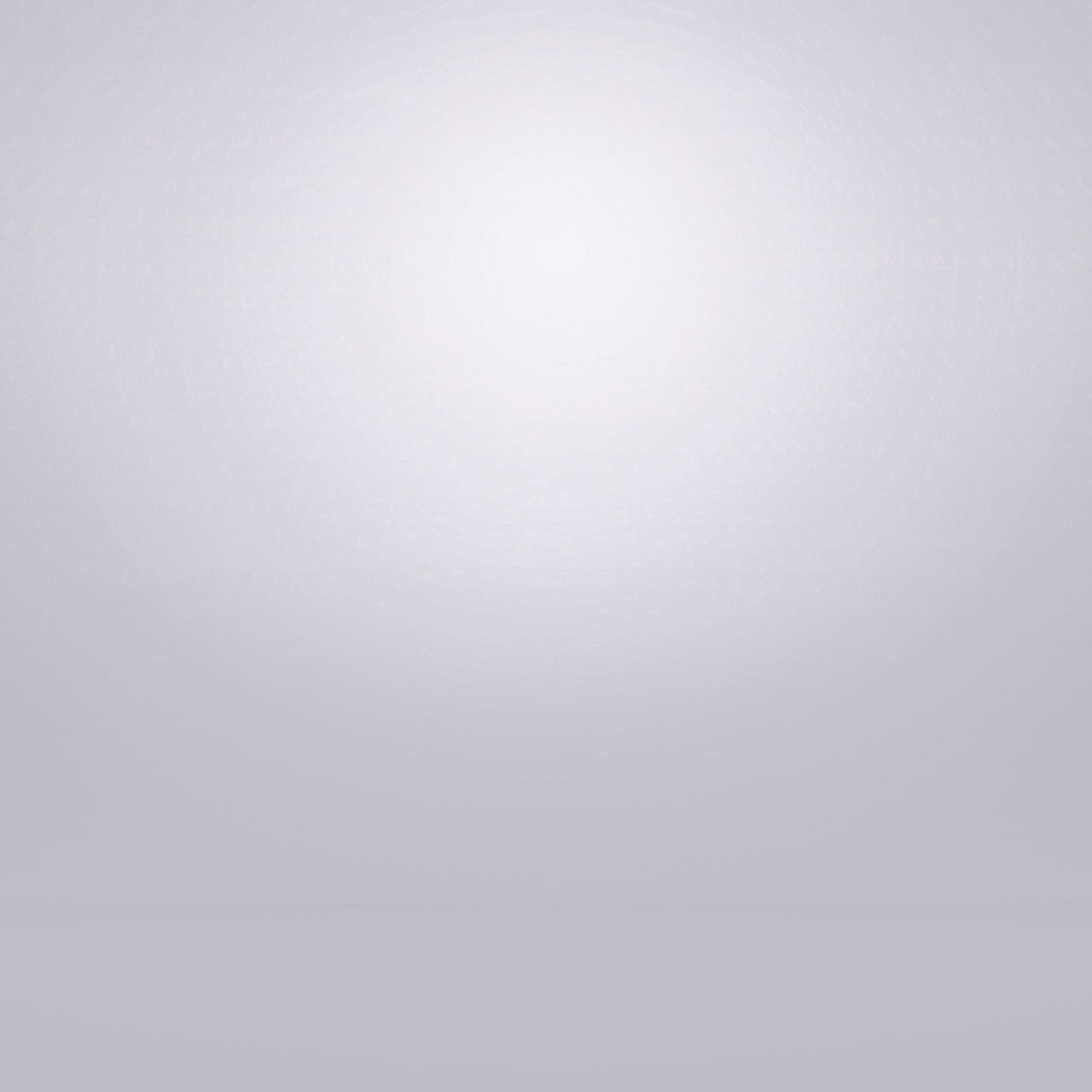 And one day… in-person
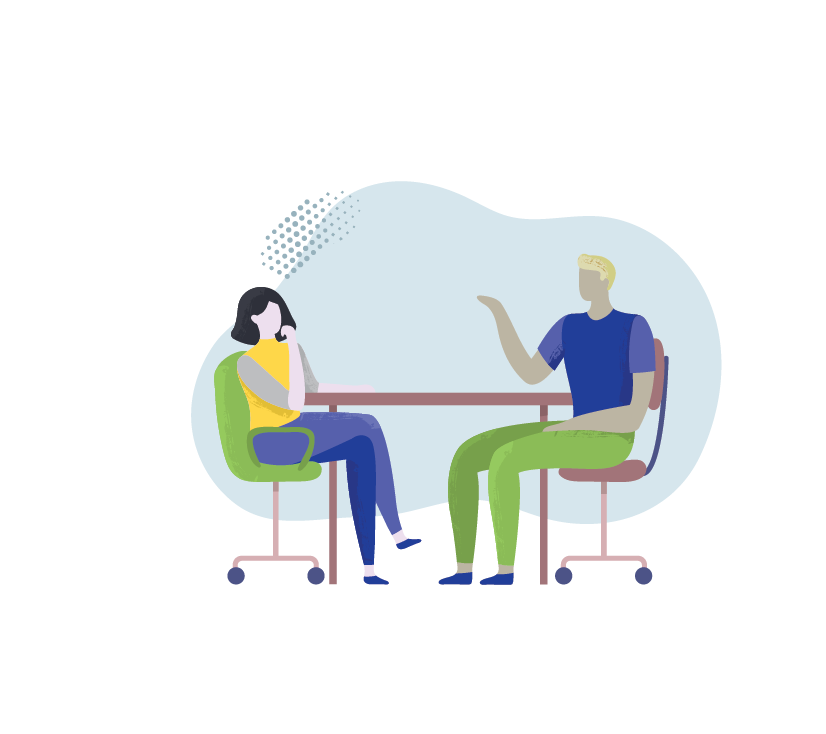 Participate in networking activities

Participate in learning events

Meet with a contact over a coffee or for lunch

Join professional networks, like YMAGIN and IPAC

Best way to connect is in-person(yes, as soon as it is safe to resume activities)
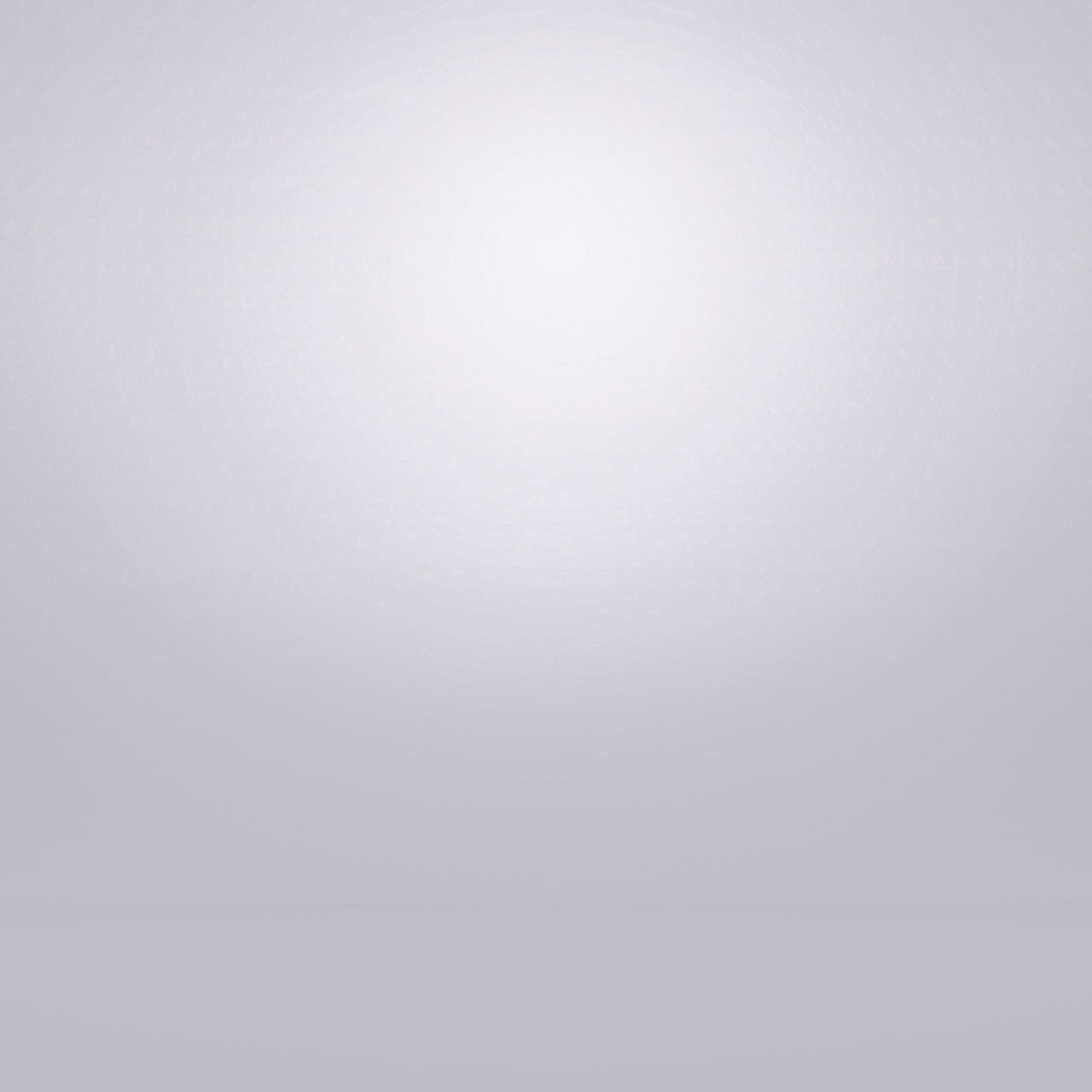 LinkedIn Learning

Search for Free Courses, such asDesigning a Resume

YouTube tutorials

Books

Guerrilla Marketing by Conrad & Levinson

https://www.amazon.ca/Guerrilla-Marketing-Job-Hunters-3-0/dp/1118019091

Tuesdays with Morrie by Mitch Albom
https://www.amazon.ca/Tuesdays-Morrie-Greatest-Lesson-Anniversary/dp/076790592X
LEARNINGRESOURCES
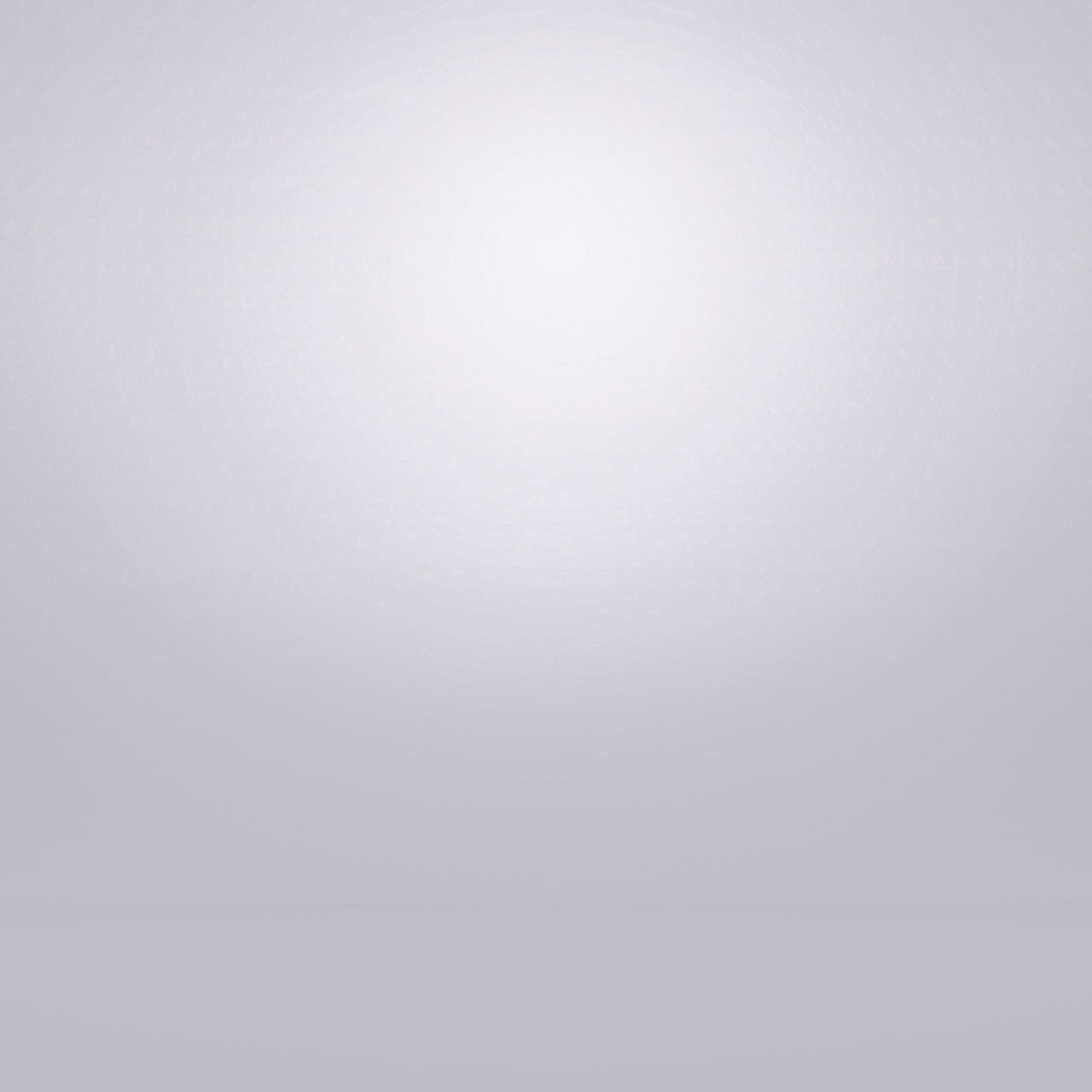 Networking/Career-related mailing lists: 

Michael J. Hughes

Harvey MacKay

Articles to review: 


9 Best Networking Tips for 2018https://bushmarketing.ca/successful-networking-tips/  

Networking for Introvertshttps://www.huffingtonpost.com/michael-s-solomon/networking-for-introverts_b_10637306.html
 https://www.forbes.com/sites/jonlevy/2018/04/20/8-networking-tips-for-introverts-from-a-superconnector
NETWORKINGRESOURCES
Taran Wasson
Twitter: @taranwasson | Search on Linkedin
Instagram:@tsw613
Email:taran.wasson@tbs-sct.gc.ca
Anna Stefanovici
Search on Linkedin 
Email: a.ste@outlook.com
Thank you